Infrastructure Overview
What we have and how it fits together
So far...
Wednesday:  
Jerry and the Introduction
Justin on VM and Storage
Jake on Backups and Restore
Thursday:
Abigail on Windows Server Administration
Gabe on Diagnostics
Matt on File Mover Scripts and such
So, now what?
How the world gets to us
Firewall Zones
Data Centers
Data Center Networking
How VMware and the SAN are connected
F5 Load Balancers
Active Directory
DHCP and DNS
Where we have redundancy and what we don’t
Puppet & Foreman
Slack
From the Internet to Us -- DNS & Web Sites
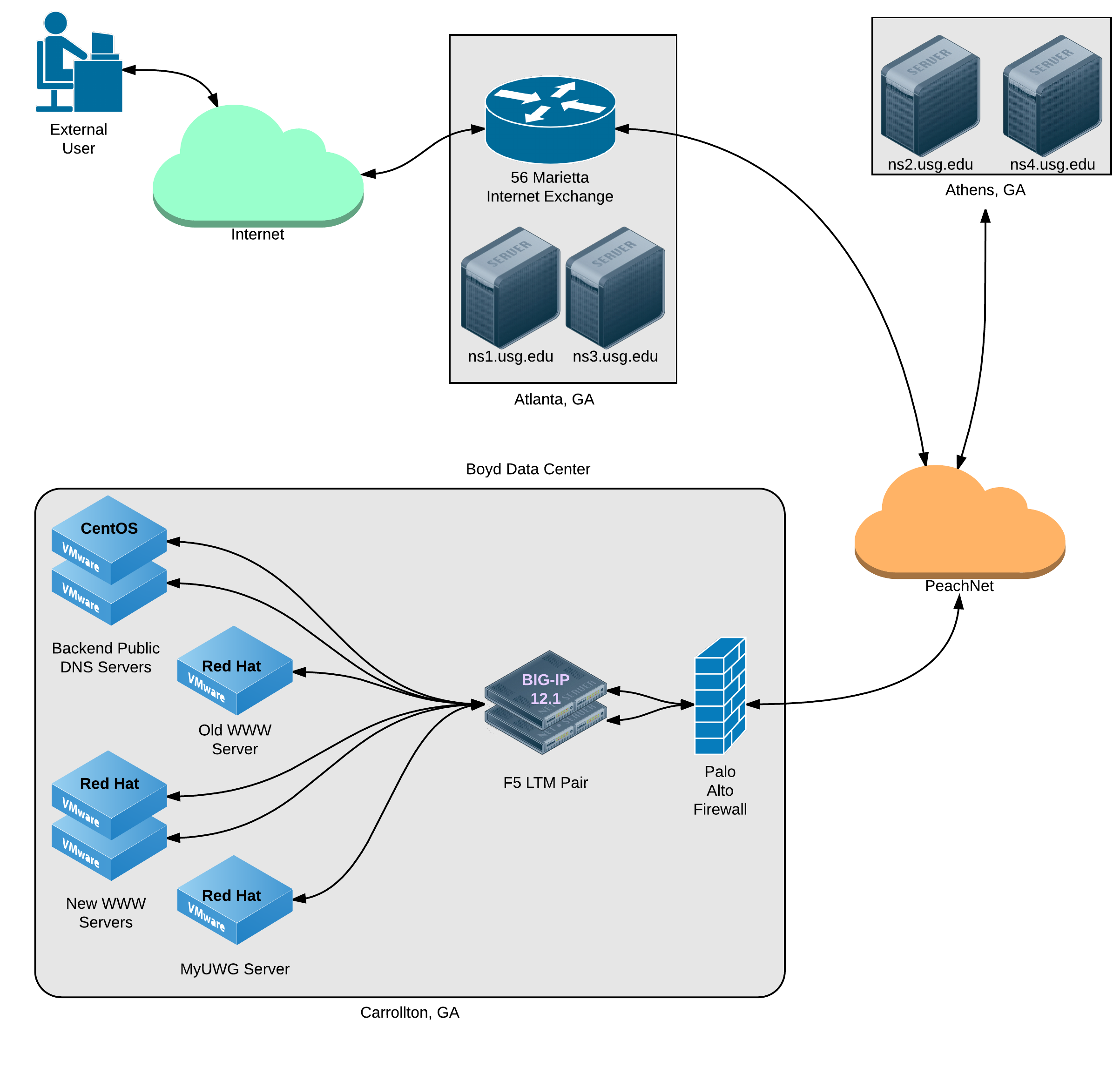 [Speaker Notes: DNS - 5 servers registered with Educause
PeachNet -- like an ISP but really just a big private WAN
GA Tech -- faster because on PeachNet
Web Sites - Some load balancing, some singles]
Firewall Zones
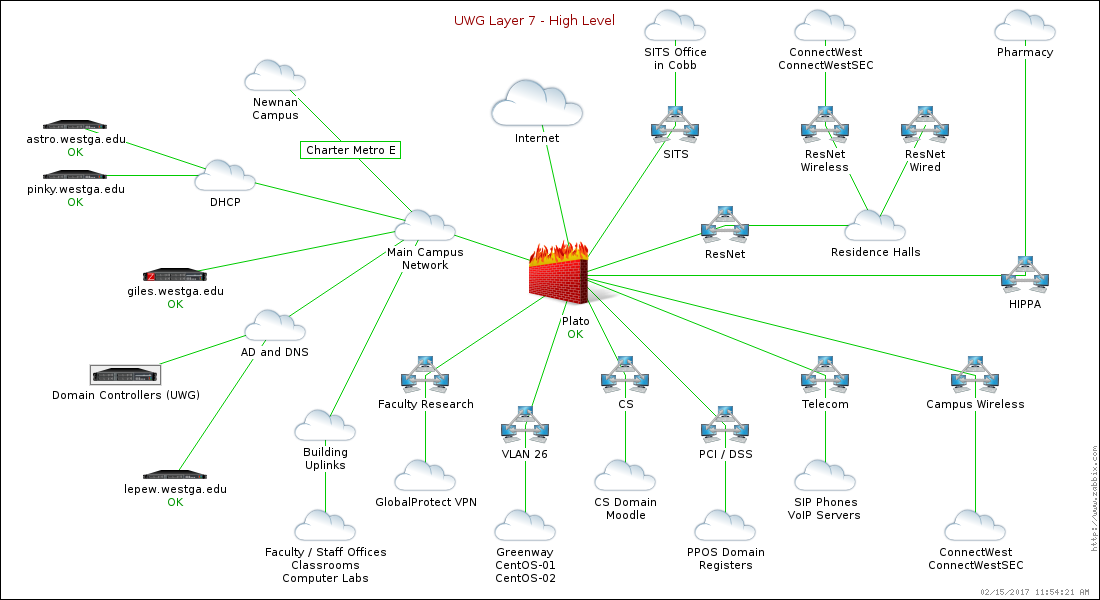 [Speaker Notes: Just give an overview of each zone and what a zone is]
Data Centers
We have two… or is it three… or maybe its four
Boyd and Bremen
Boyd 101 and 103
Primary site
Has majority of our equipment 
Houses 
Core networking equipment 
Building networking 
Cable TV
Fiber distribution 
10 server cabinets containing 
~100 physical servers
Avaya SIP telephone equipment (primary)
PBX telephone system
Sync Global in Bremen
Disaster Recovery and Business Continuity (DRBC) site
Replica SAN
3 server cabinets
Pong - our NetWorker server
Tape library 
Veeam server for Computer Science 
Active Directory, DHCP, DNS, and NTP
More on this later
Telecom
Boyd, Bremen, and beyond
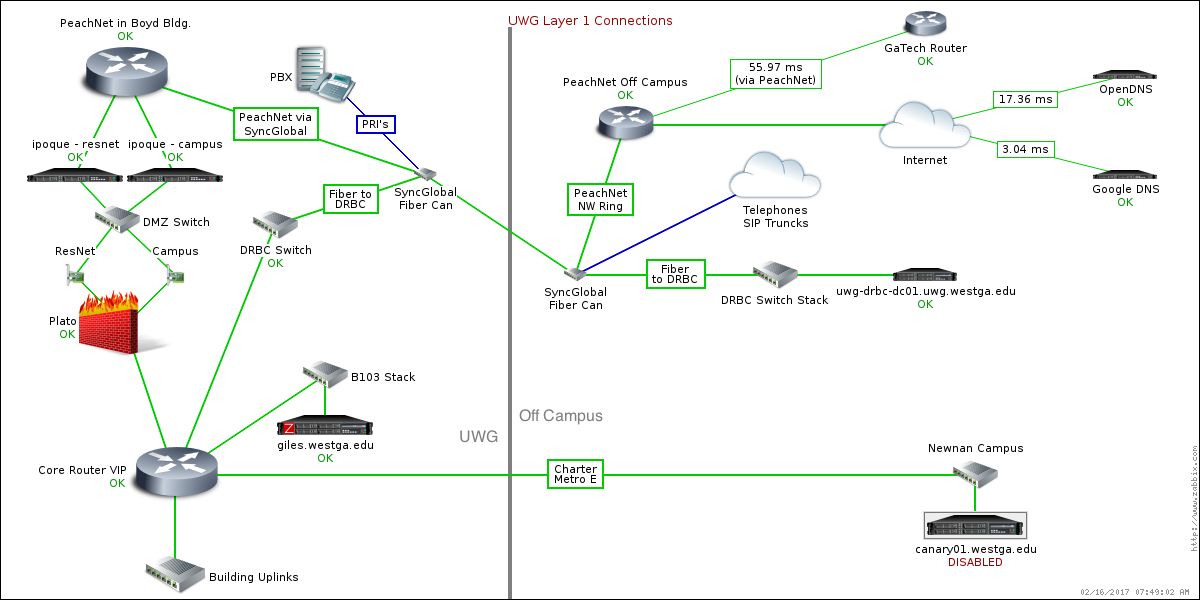 Linode in Atlanta
DNS for westga.info domain 
Off-site Zabbix
Amazon Web Services (AWS) in Oregon
Nothing yet but here's what's on the horizon:
Using US West availability zone for geographic redundancy 
A “virtual private cloud” with a VPN tunnel to campus 
Domain controllers for the UWG domain with DNS 
Linux-based public DNS server
Domain controllers for the test domain 
SSO server and any needed database (clustered with campus)
Load balancing service to route HA traffic
And just over the horizon…
Backup for www.westga.edu 
Migrate services from Linode to here
Data Center Networking
Top-of-Rack & Redundancy
[Speaker Notes: Describe what top of rack switching is
Compare to patch panel alternative and home-runs
All routing done here]
Blades, Storage, and Switching
[Speaker Notes: Go to diagram]
VMware and SAN Redundancy
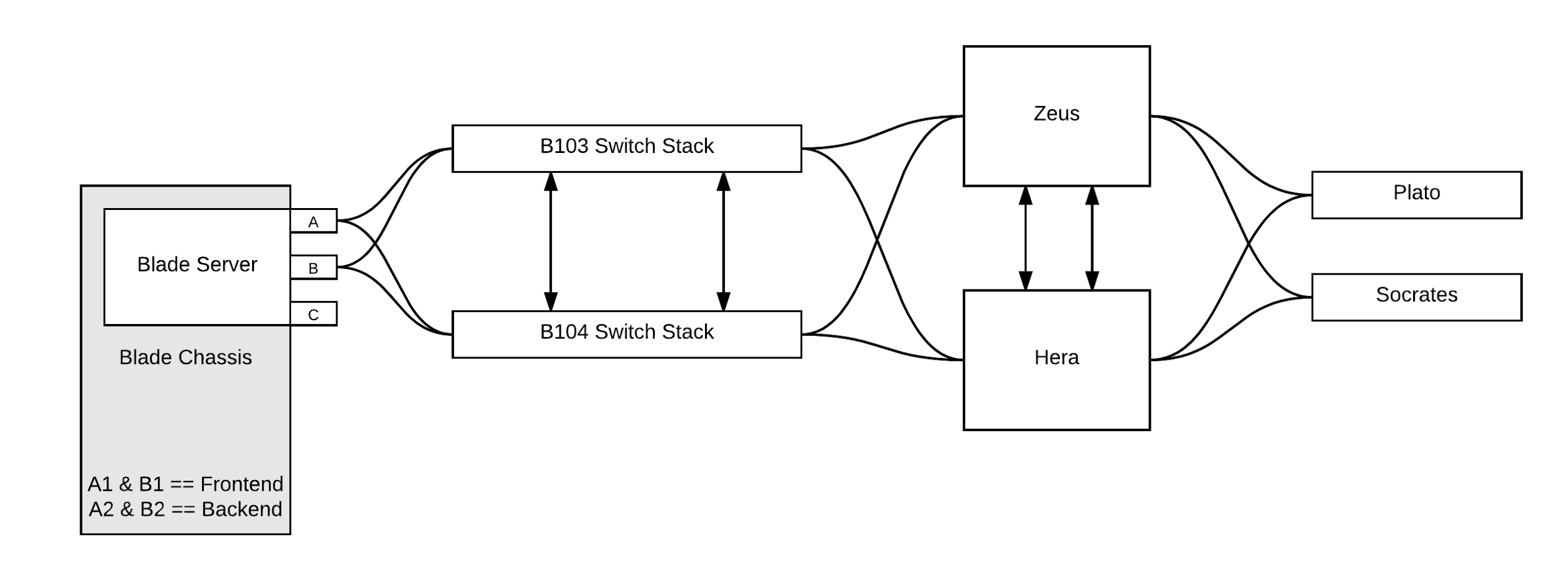 [Speaker Notes: How blades connect
How chassis connects - both old and new 
How SAN connects 
MLAG on B103/B104
Lots of 10G]
Regular Racks
Typical Rack in Boyd
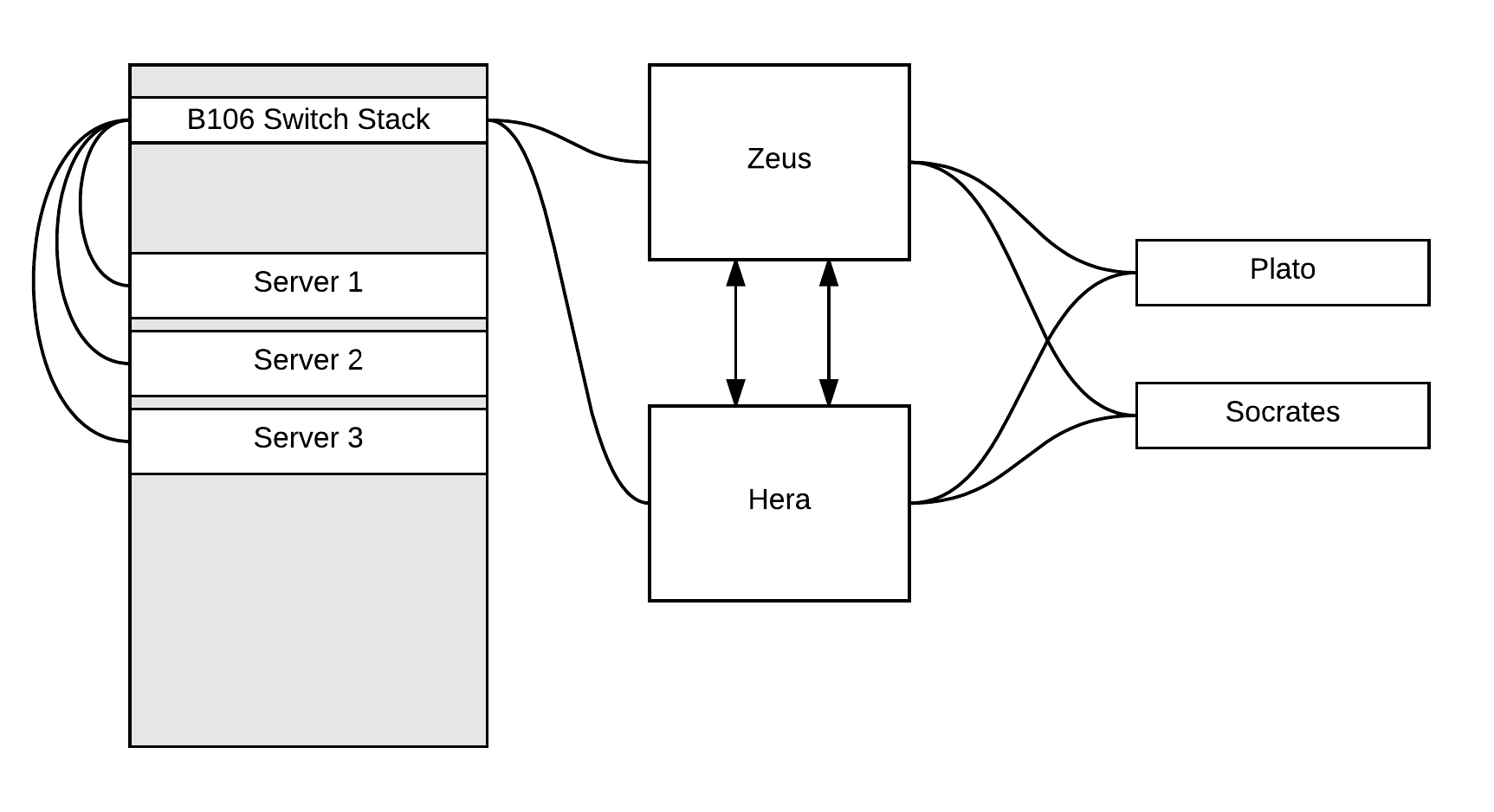 [Speaker Notes: Two switches, not redundant 
Mostly 1G up links]
Load Balancing
… or sometimes just a service proxy
[Speaker Notes: Pair of F5's, each connected to both cores 
Services like www and LDAPS are redundant 
Services like MyUWG and Parking are singles 
Certs - most live here]
Load Balancing Example: RADIUS
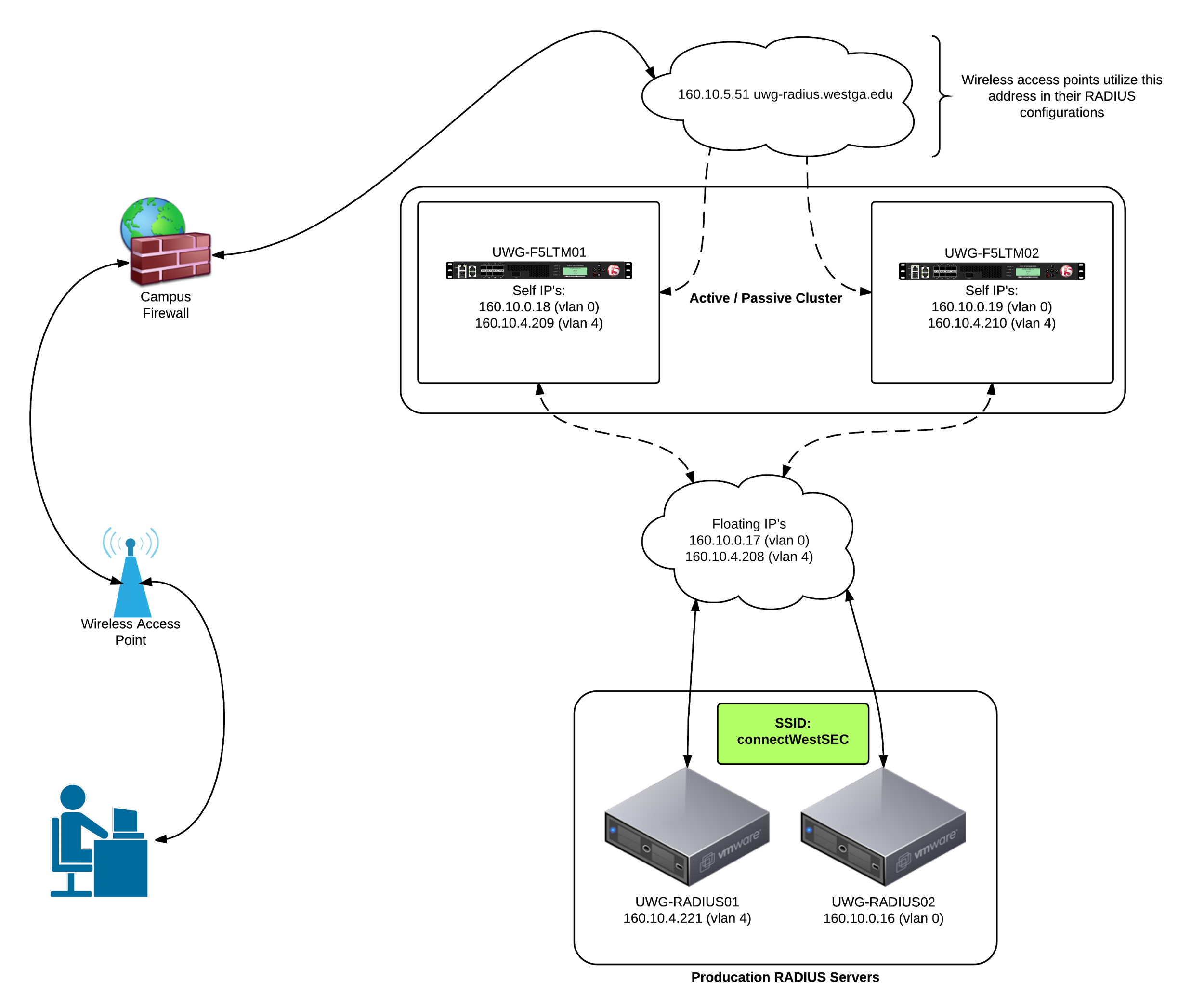 Frontend vs Backend access
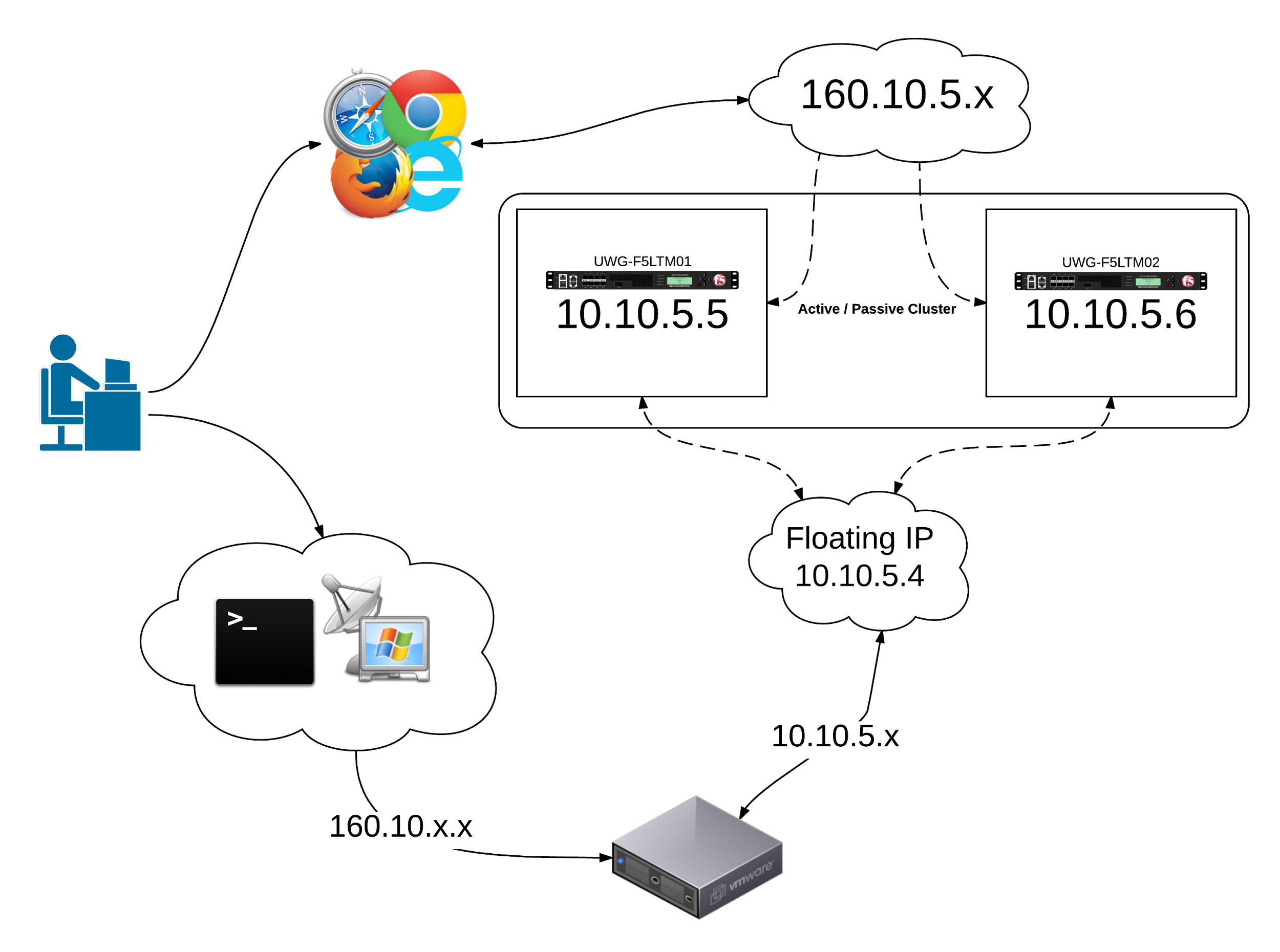 Active Directory
Where it lives and why
[Speaker Notes: Physical and virtual in Carrollton
Virtual in Bremen]
DHCP, DNS, & NTP
Getting an IP address, resolving names, &
finding out what time it is
[Speaker Notes: DHCP gives you an IP
DNS translates names to IP’s 
NTP sets your clock]
DHCP (and addressing in general)
Physical servers Astro and Pinky 
Run in active / standby 
Currently ISC, might change to Microsoft 
Managed by IPControl aka the IPAM 
Manual DHCP preferred over static IP
DNS - internal
Primary is 160.10.4.9
F5 address
Load balanced across two DC’s in Boyd
Secondary is 160.10.0.249
DC in Bremen
Runs on Hyper-V
DNS - external / public
Totally separate from internal servers
5 “servers”
6 real nodes
2 here
2 in Athens
2 in Atlanta
NTP
Always physical 
Two CentOS boxes
Two OpenSUSE Leap boxes (in progress)
Stratum 2
[Speaker Notes: Stratum 0 = atomic or gps clock
Stratum 1 = computer connected to stratum 0 source]
Network Services and the Firewall
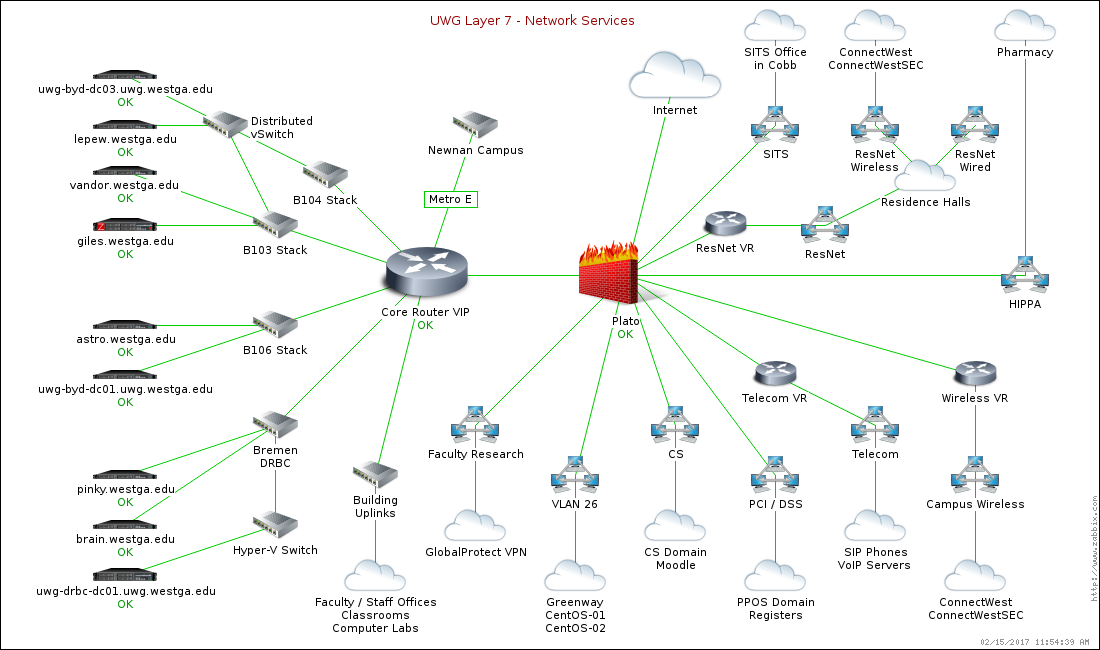 [Speaker Notes: Show how components are spread out]
Redundancy
Some systems have it, some don’t.
[Speaker Notes: Talk about the push for HA for critical systems]
Puppet & Foreman
How we’re using it
Puppet & Foreman: Overview
Puppet:
Puppet DSL
Component Modules
Profiles
Roles
Hiera
Foreman:
Certificates
Environments
Reports
Host Groups
aka role assignment
Puppet DSL
“Puppet uses its own configuration language, which was designed to be accessible to sysadmins. The Puppet language does not require much formal programming experience and its syntax was inspired by the Nagios configuration file format.”

Puppet’s DSL looks a bit like Ruby and, under the hood, a lot of Ruby is used.
https://docs.puppet.com/puppet/4.8/lang_summary.html
Component Modules
Normal modules that manage one particular technology. 
For example, puppetlabs/apache.
https://docs.puppet.com/pe/2016.5/r_n_p_intro.html
Profiles
Wrapper classes that use multiple component modules to configure a layered technology stack.
https://docs.puppet.com/pe/2016.5/r_n_p_intro.html
Roles
Wrapper classes that use multiple profiles to build a complete system configuration.
https://docs.puppet.com/pe/2016.5/r_n_p_intro.html
Hiera
“Hiera is a key/value lookup tool for configuration data. Hiera makes Puppet better by keeping site-specific data out of your manifests. Puppet classes can request whatever data they need, and your Hiera data will act like a site-wide config file. Hiera 3 is compatible with Puppet 4; for Puppet 3.8 or earlier, use Hiera 1.”
https://docs.puppet.com/hiera/
Foreman
ENC 
instead of site.pp
Certificates
Environments
Reports
Host Groups
aka role assignment
Putting it together
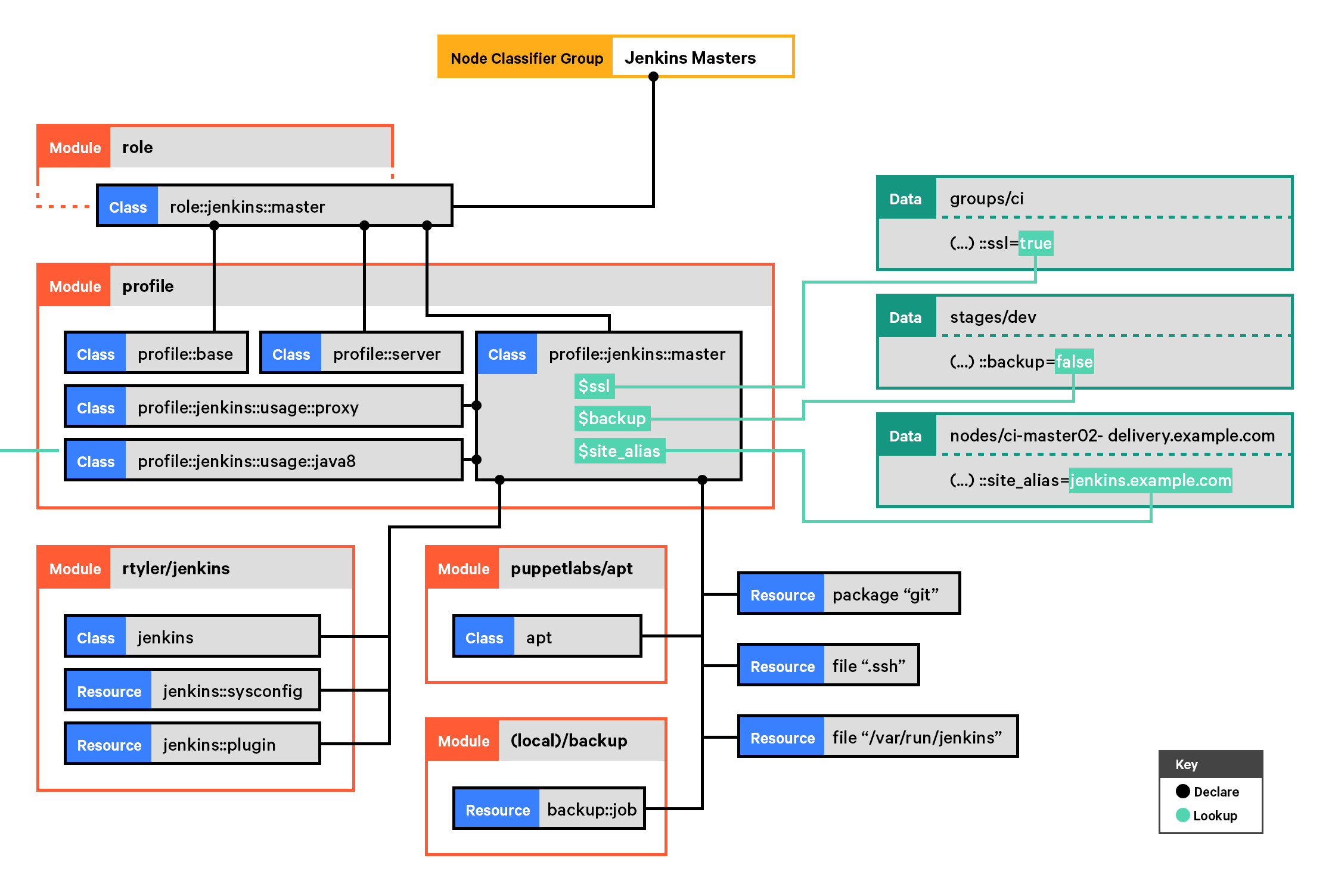 In short, from top to bottom:
“Your node classifier assigns one role class to a group of nodes. The role manages a whole system configuration, so no other classes are needed. The NC does not configure the role in any way. That role class declares some profile classes with include, and does nothing else.” 
For example:class role::jenkins::master {  include profile::base  include profile::server  include profile::jenkins::master}
https://docs.puppet.com/pe/2016.5/r_n_p_intro.html
In short, from top to bottom:
“Each profile configures a layered technology stack, using multiple component modules and the built-in resource types. (In the diagram, profile::jenkins::master uses rtyler/jenkins, puppetlabs/apt, a home-built backup module, and some package and file resources.)
Profiles can take configuration data from Hiera or Puppet lookup. (In the diagram, three different hierarchy levels contribute data.)
Classes from component modules are always declared via a profile, and never assigned directly to a node. If a component class has parameters, you specify them in the profile; never use Hiera or Puppet lookup to override component class params.”
https://docs.puppet.com/pe/2016.5/r_n_p_intro.html
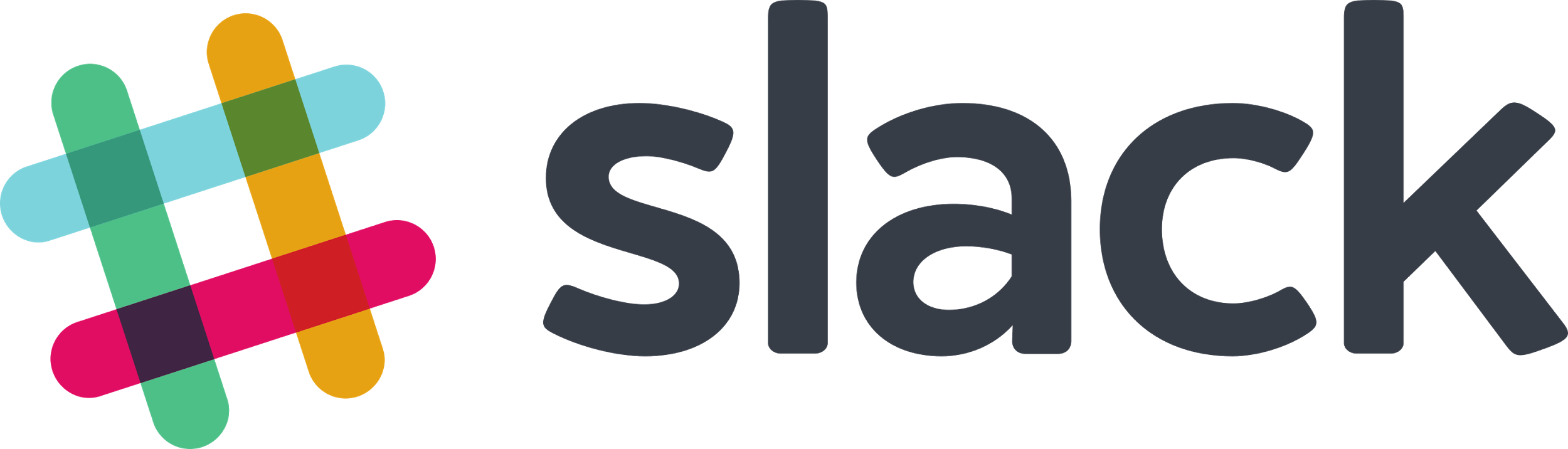 People, programs, and robots
[Speaker Notes: General intro
Share full presentation]